بسم الله الرحمن الرحیمنوآوری و فناوری های جدید گردشگری ، بجنورد ، سازمان مدیریت صنعتی 1398/01/18
مدرس : مهندس ضمیری مدیر عامل شرکت ایلیاسیستم
www.iliaSystem.co
Mob: 09154200024
Instagram: rezazamiri.ir
Telegram: iliaSystem_channel
بازاریابی دیجیتال(ویژه مدیران)
مقدمه
ابزارها
سنجه ها
بازاریابی دیجیتال(ویژه مدیران)
مقدمات
بازاریابی دیجیتال(ویژه مدیران) – جایگاه بازاریابی دیجیتال
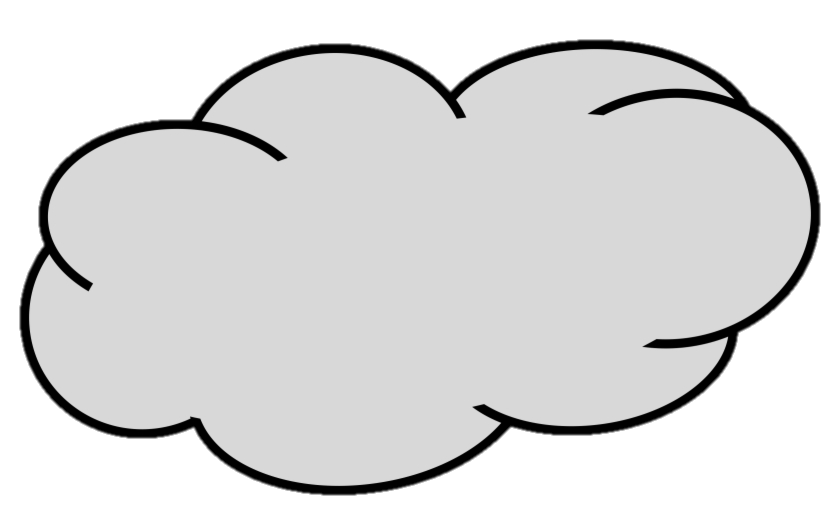 مدیریت
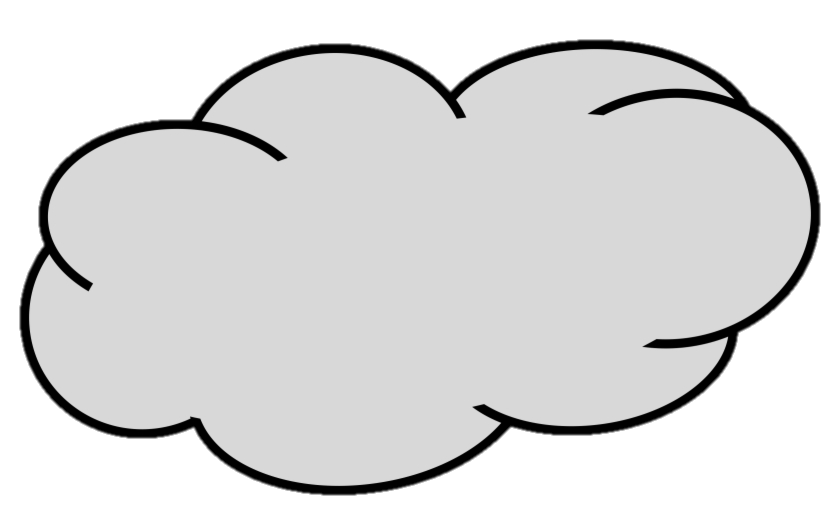 بازاریابی/ بازرگانی
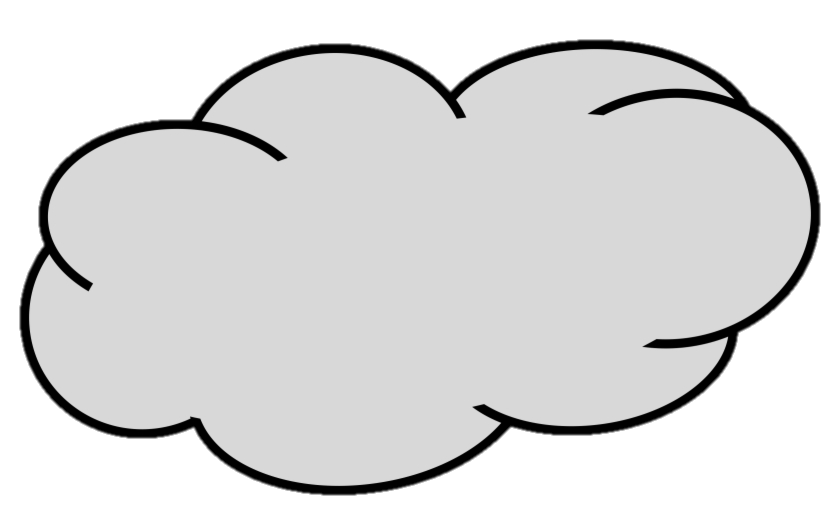 بازاریابی دیجیتال
بازاریابی دیجیتال(ویژه مدیران) – جایگاه بازاریابی دیجیتال
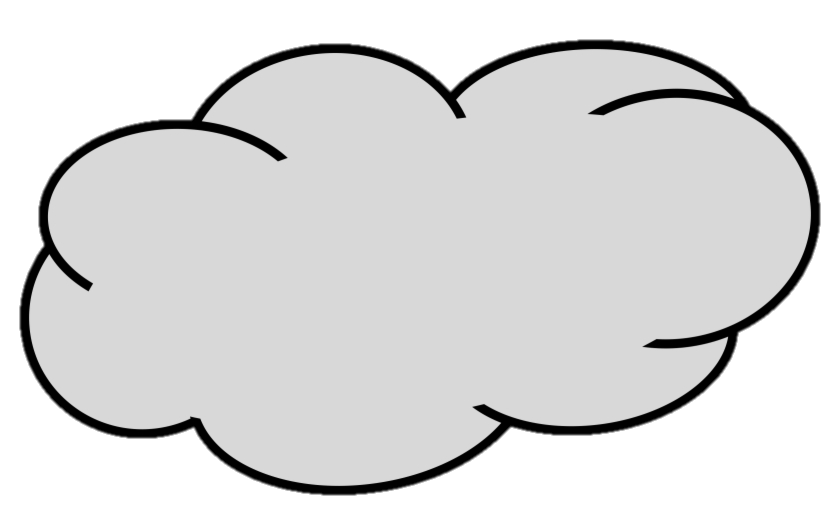 مدیریت
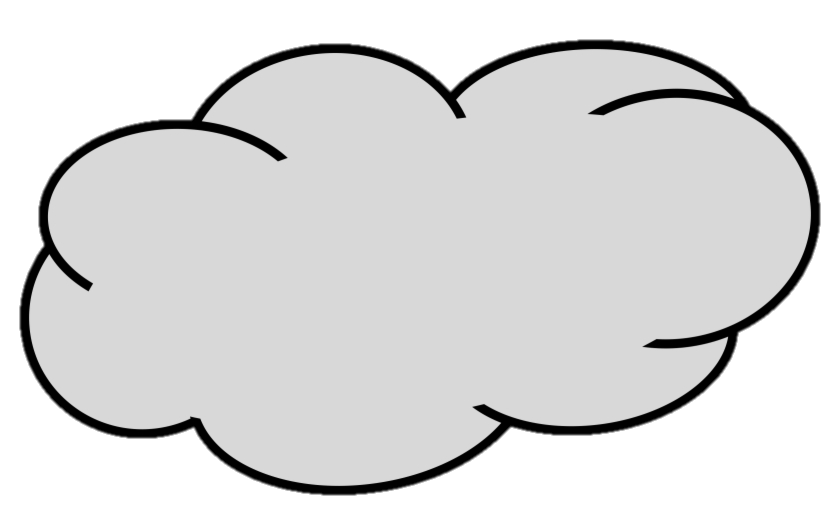 روابط عمومی
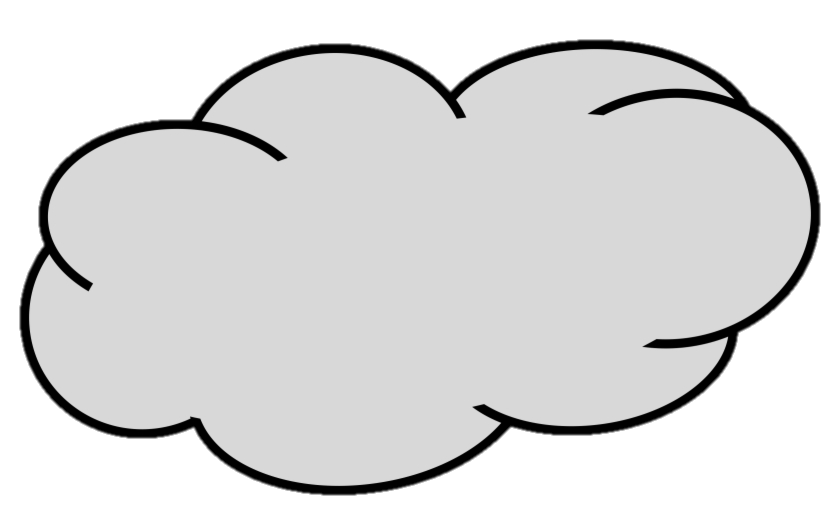 روابط عمومی دیجیتال
بازاریابی دیجیتال(ویژه مدیران) - تعریف بازاریابی
فیلیپ کاتلر:
Marketing is the science and art of exploring, creating, and delivering value to satisfy the needs of a target market at a profit
ترجمه:
 بازاريابي علم و هنر جستجو ، توليد، و تحویل یک ارزش به منظور برطرف کردن یک نیاز از بازار هدف جهت رسیدن  به سود است.
بازاریابی دیجیتال(ویژه مدیران) – معرفی ابزارهای دیجیتال- استفاده از ابزارهای دیجیتال دیگران
نکات مربوط به انواع متفاوت فروش B2B  - B2C  - C2C – B2G:
براساس تحقیقات انجام شده توسط شرکت Frost & Sullivan تا سال 2020، بازار تجارت الکترونیک B2B دوبرابر بازار B2C خواهد بود
B2B :تجارت فروشنده با فروشنده
B2C :تجارت فروشنده با مصرف کننده
C2C :تجارت مصرف کننده با مصرف کننده
جایگاه عقل و احساس در نوع تجارت
وابستگی تعداد مشتری ها با نوع تجارت
فروش و بازاریابی B2B با روابط بلندمدت و با مشتریان کمتری شناخته می شود
بازاریابی دیجیتال(ویژه مدیران) - تعریف بازاریابی دیجیتال
دیجیتالم کجا بود؟ چرا دیجیتال؟
بازاریابی دیجیتال(ویژه مدیران) – چرا بازاریابی دیجیتال
چرا از فضای دیجیتال استفاده کنیم؟
53 میلیون نفر در ایران از اینترنت گوشی استفاده می کنند.
4 میلیارد نفر در جهان از اینترنت استفاده می کنند. نیمی از مردم کره زمین.
 اینستاگرام حدود 1 میلیارد نفر عضو دارد.
1 میلیارد جستجو ماهانه در گوگل صورت می پذیرد.
بازاریابی دیجیتال(ویژه مدیران) – چرا بازاریابی دیجیتال
چرا از فضای دیجیتال استفاده کنیم؟
کاهش هزینه های جاری(سربار) سازمان
توسعه مخاطبان (مشتریان بالقوه)
افزایش ساعات ارائه ، فروش و پاسخ گویی به مشتری
افزایش رضایت مندی مشتری
قابل سنجش بودن فرآیند بازاریابی
مربوط به سال 2014 از میان 26 کشور دنیا از  WTTC
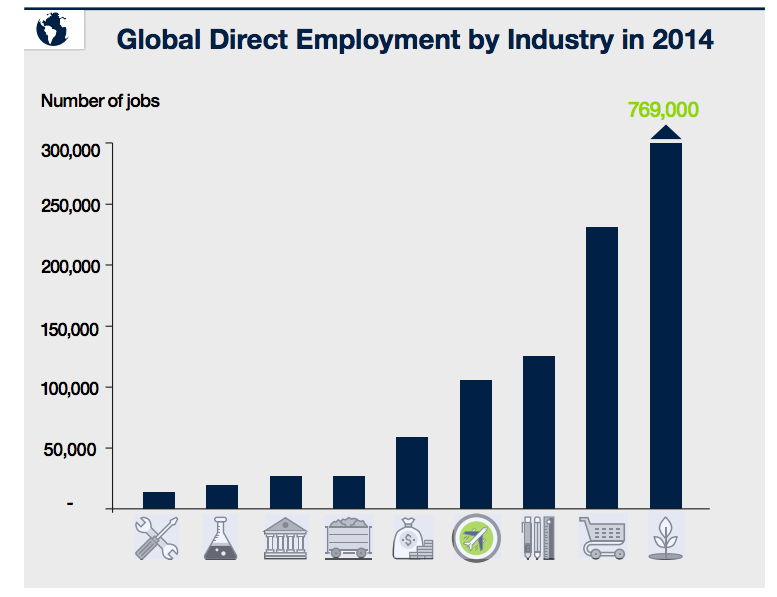 مربوط به سال 2014 از میان 26 کشور دنیا از  WTTC
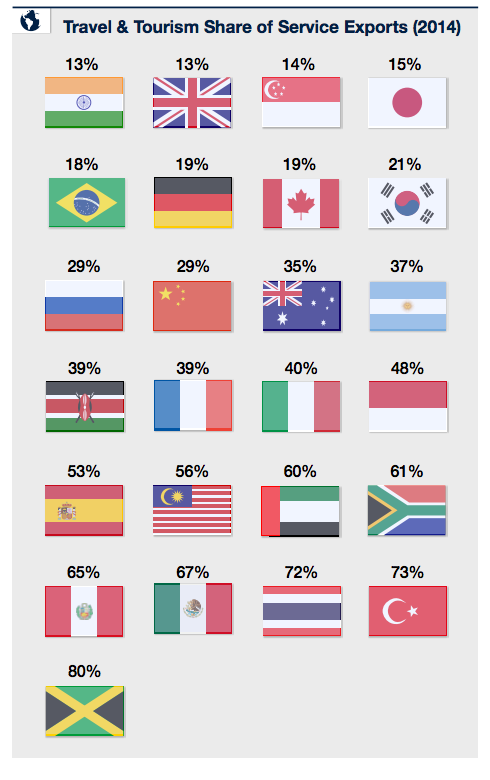 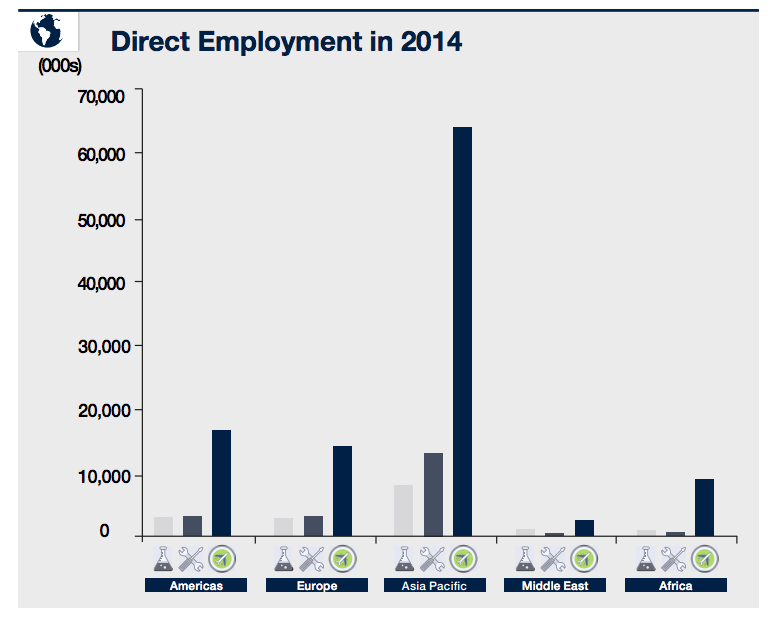 اسپانیا
مالزی
امارات 
آفریقاجنوبی
پرو
مکزیکو
تایلند
ترکیه
جامائیکا
بازاریابی دیجیتال(ویژه مدیران) – استراتژی بازاریابی دیجیتال – برای استراتژی دیجیتال چه کنیم؟ - قیف فروش؟
بازاریابی دیجیتال(ویژه مدیران) – استراتژی بازاریابی دیجیتال – برای استراتژی دیجیتال چه کنیم؟ - قیف فروش؟
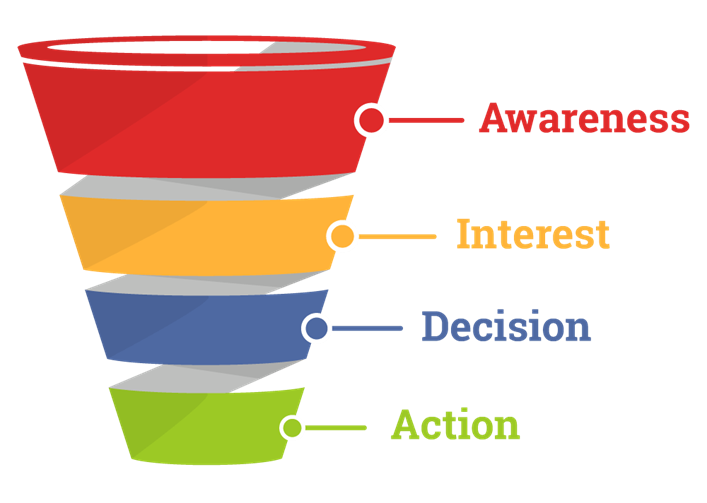 آگاه شدن
ایجاد علاقه مندی
تصمیم گرفتن 
عمل کردن /خرید کردن
بازاریابی دیجیتال(ویژه مدیران) – استراتژی بازاریابی دیجیتال – برای استراتژی دیجیتال چه کنیم؟ - قیف فروش؟
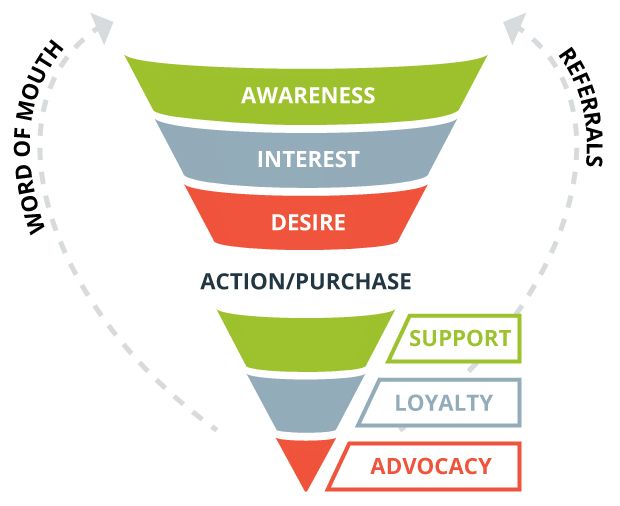 بازاریابی دیجیتال(ویژه مدیران) – استراتژی بازاریابی دیجیتال – پرسنا
پرسنا چیست؟
یک تعریف کلی از مشتریان هر بخش از بازارهدف برند است.
پرسنا راهنمای ما برای خلق محتوا – توسعه محصول – پیگری خرید و .... است
همان گونه که مشتری می بیند ما ببینیم / از آنچیزی که می ترسد ما بترسیم /
پرسنا منفی چیست؟
اهمیت پرسنا در بازاریابی
ساختن پرسنا
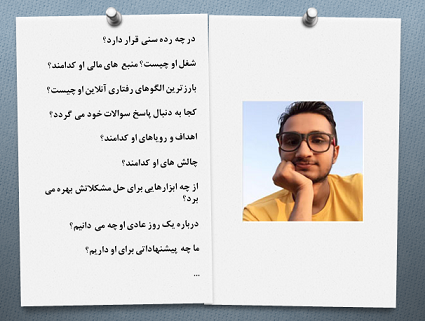 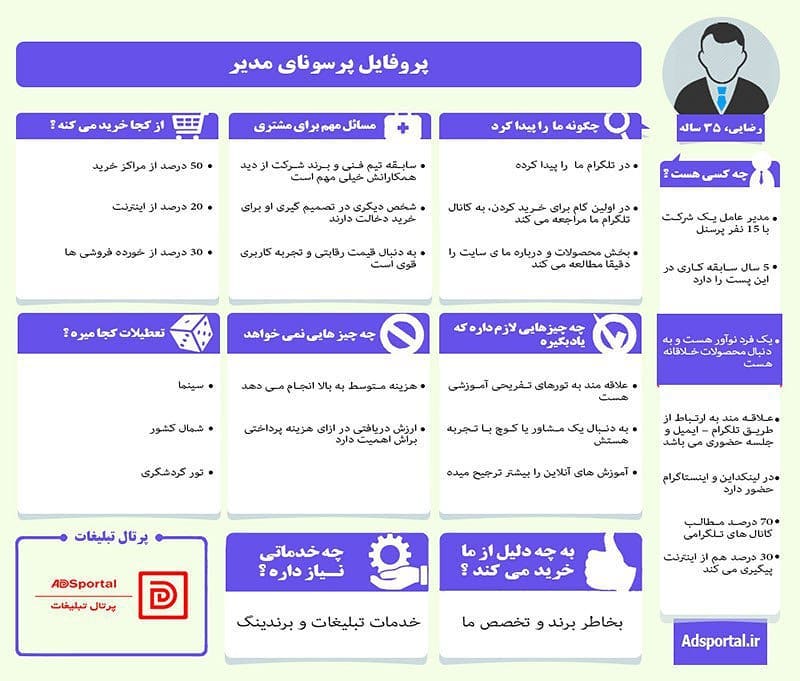 بازاریابی دیجیتال(ویژه مدیران) – استراتژی بازاریابی دیجیتال – پرسنا
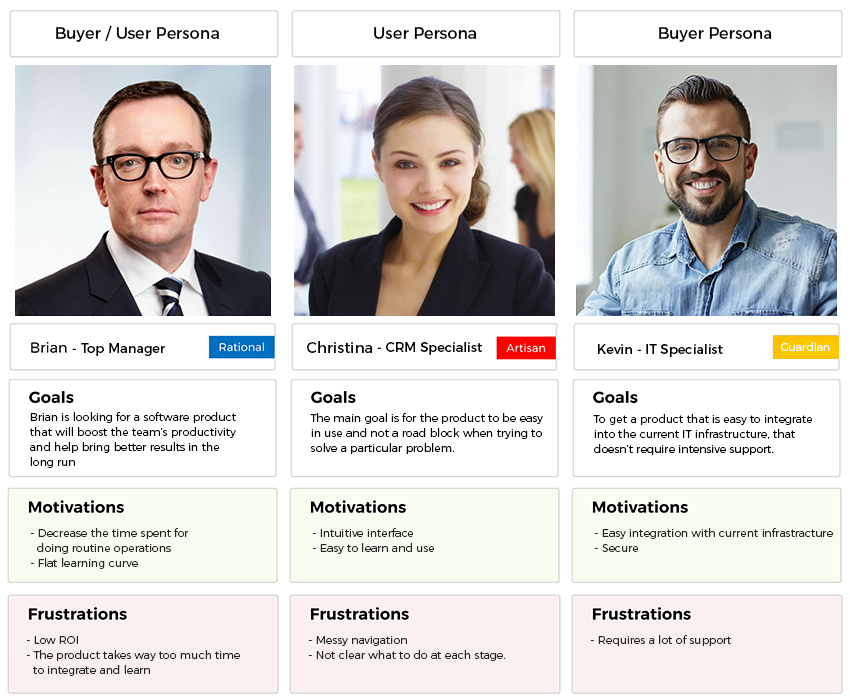 بازاریابی دیجیتال(ویژه مدیران) – استراتژی بازاریابی دیجیتال – پرسنا و قیف فروش
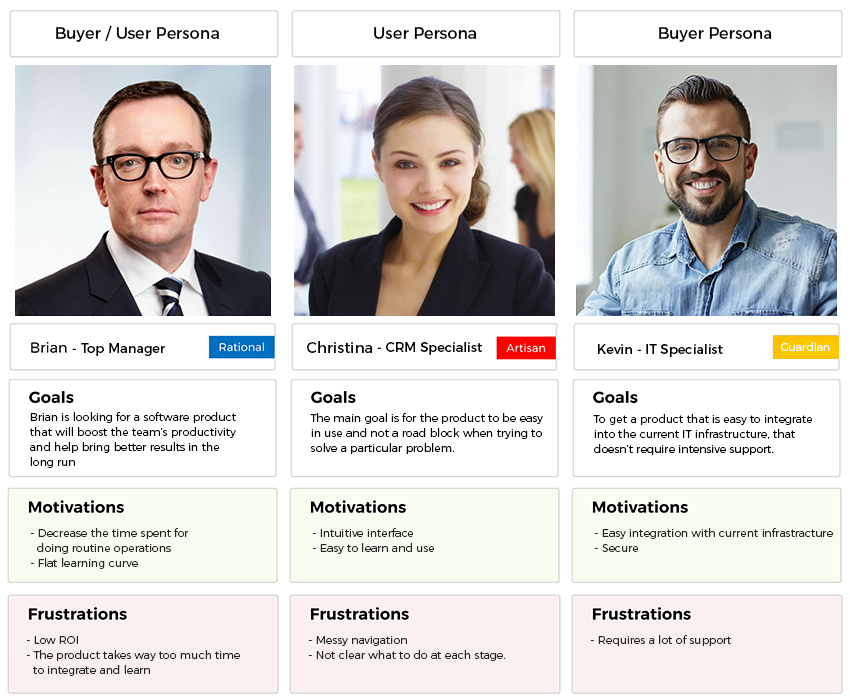 بازاریابی دیجیتال(ویژه مدیران) – استراتژی بازاریابی دیجیتال- استراتژی چیست؟
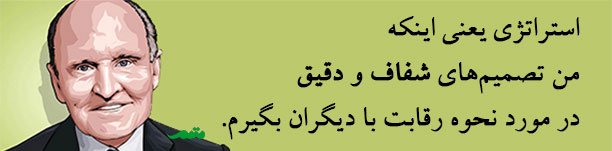 استراتژی چیست؟
جک ولش مدیر جنرال الکتریک 



مایکل پورتر:


هنری مینتزبرگ
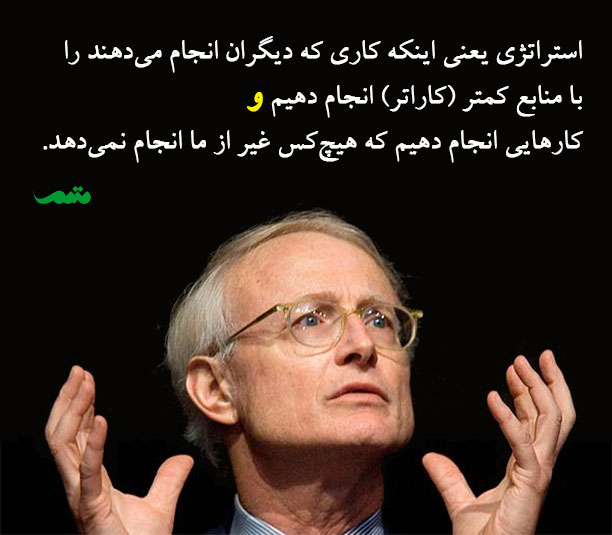 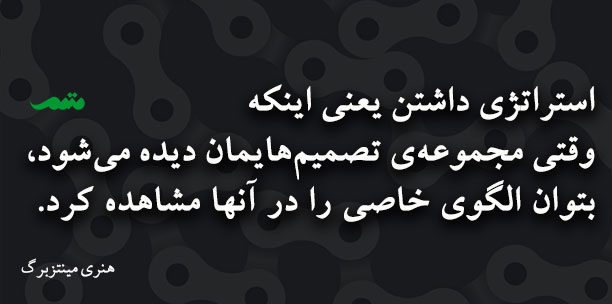 بازاریابی دیجیتال(ویژه مدیران) – استراتژی بازاریابی دیجیتال – برای استراتژی دیجیتال چه کنیم؟
نکات :
حوزه استراتژیک برای کل سازمان است و واحد بازاریابی/آی تی سازمان جزیی از کل است و باید هر دو برنامه برهم منطبق باشد
دانستن جایگاه کنونی و جایی که باید برسیم
نقاط ضعف و قوت 
تعیین اهداف میان مدت 
ایجاد روحیه همدلی در تمام سازمان
سنجه سازی فعالیت ها تمام بخشی ها برای پیش برد اهداف بازاریابی
گروه بندی مشتریان
بازاریابی دیجیتال(ویژه مدیران) – استراتژی بازاریابی دیجیتال – گام های تدوین استراتژی بازاریابی دیجیتال
1- ترسیم و طبقه بندی شخصیت مشتری (Persona Bayer)
2- تعیین اهداف
3- تمرکز روی تولید محتوا
4- ارزیابی کردن کانال های بازاریابی و استفاده از ابزار مناسب
5- اتوماسیون سازی فرآیند بازاریابی
6- جدی گرفتن گوشی های هوشمند در بازاریابی
7- آسان در دسترس مشتری قرار بگیرید
8- تاکید بر تمایزات کالا / خدمات 
9- پشتکار در انجام و نظارت در حین انجام کار
بازاریابی دیجیتال(ویژه مدیران)
ابزارها
بازاریابی دیجیتال(ویژه مدیران) – معرفی ابزارهای دیجیتال
وب سایت (ها)
شبکه های اجتماعی(اینستا، فیس بوک، پینترست، )
ابزارهای ارتباطی
اپلیکیشن ها
بازاریابی دیجیتال(ویژه مدیران) – معرفی ابزارهای دیجیتال- وب سایت - دامنه
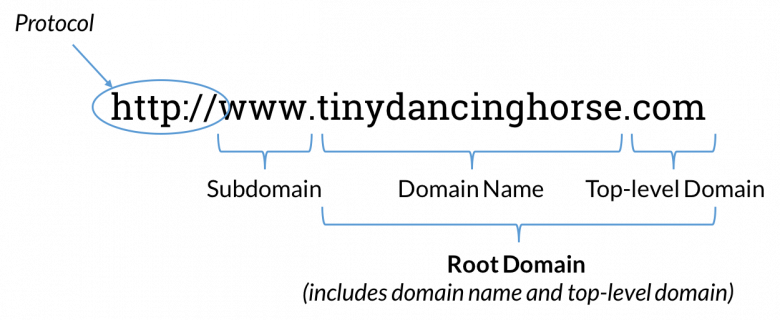 اجزای تشکیل دهنده سایت :
دامنه (Domain)
هاست
طراحی و پیاده سازی
پشتیبانی
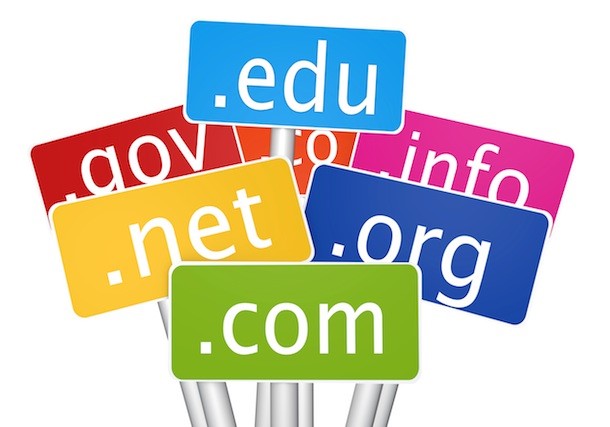 بازاریابی دیجیتال(ویژه مدیران) – معرفی ابزارهای دیجیتال-وب سایت- هاست
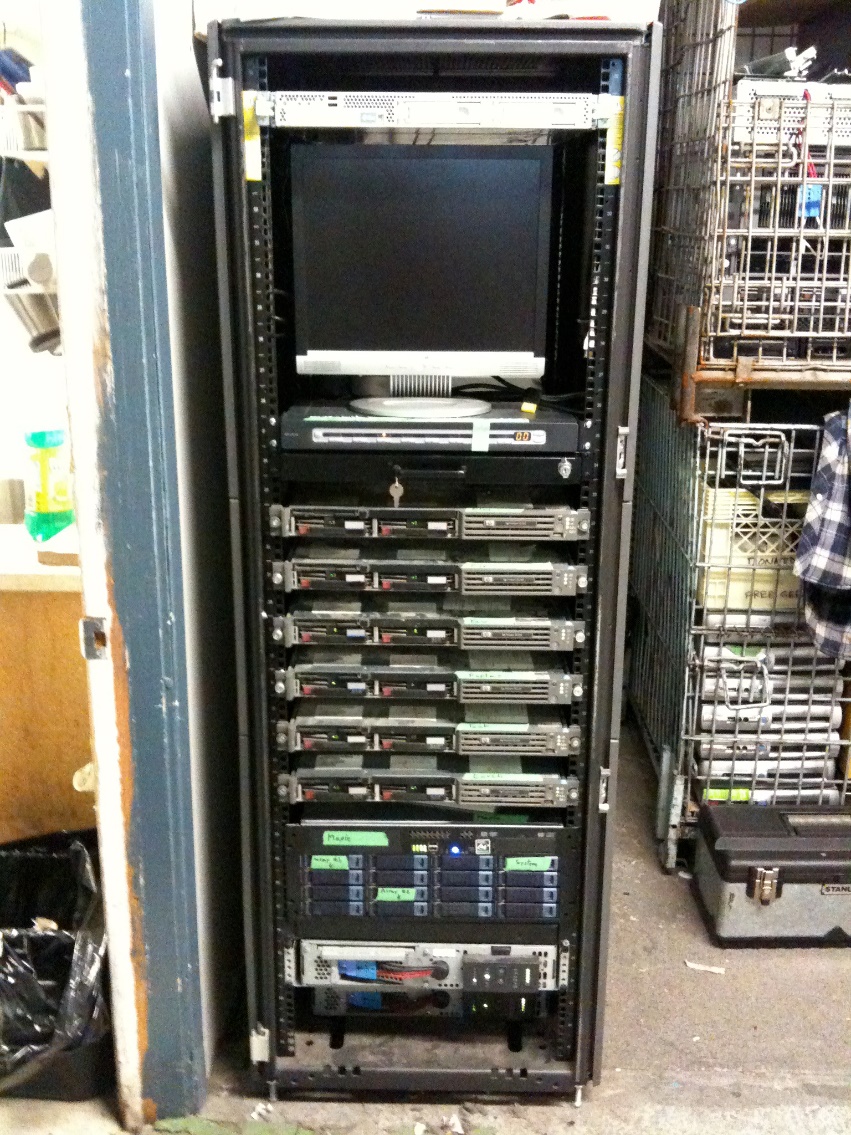 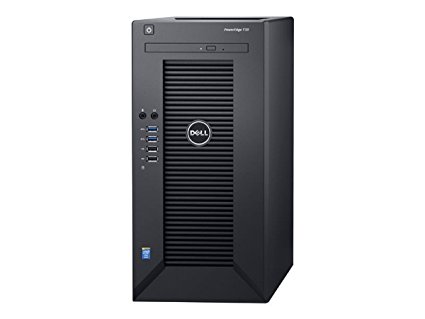 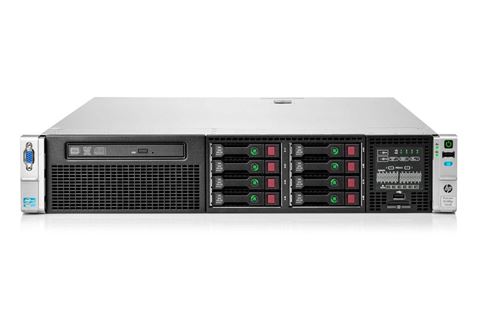 بازاریابی دیجیتال(ویژه مدیران) – معرفی ابزارهای دیجیتال-وب سایت- هاست
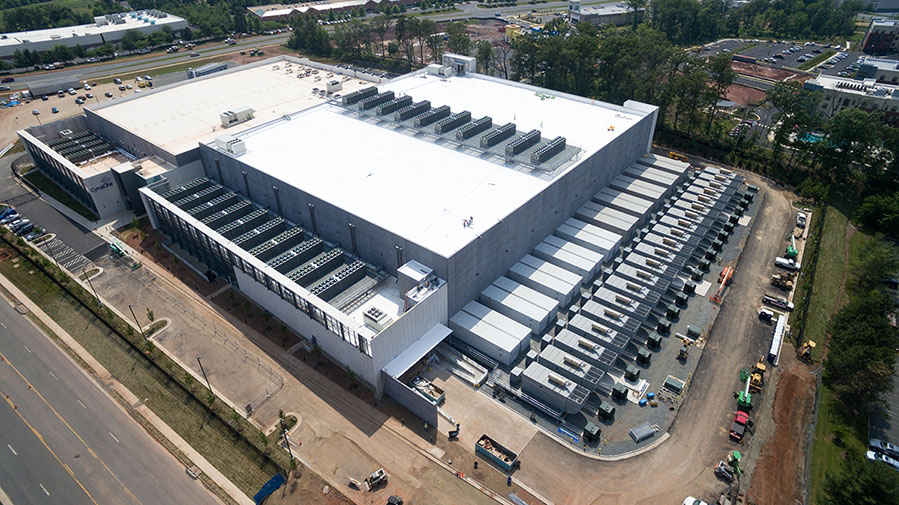 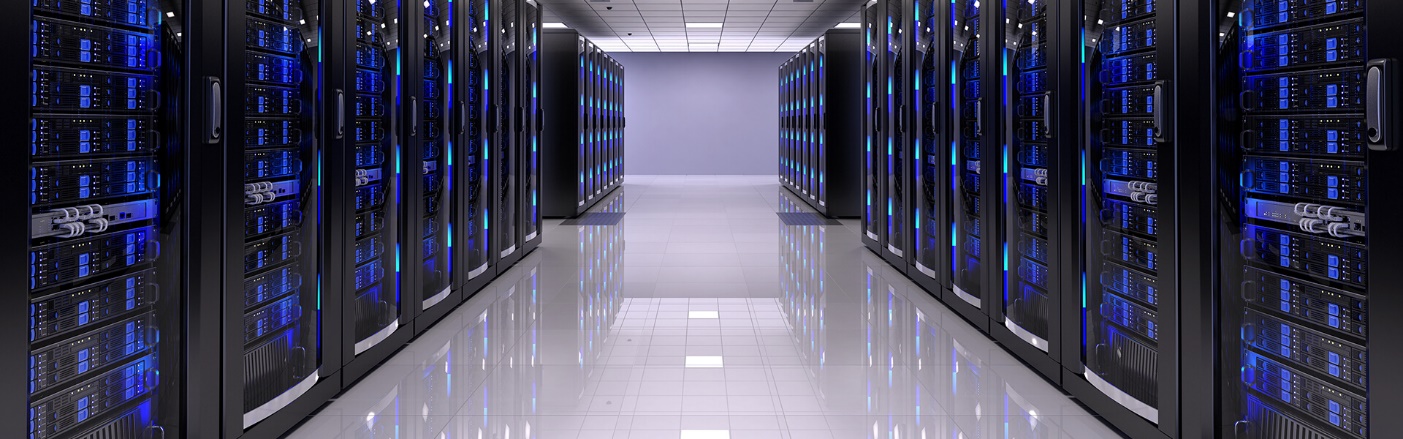 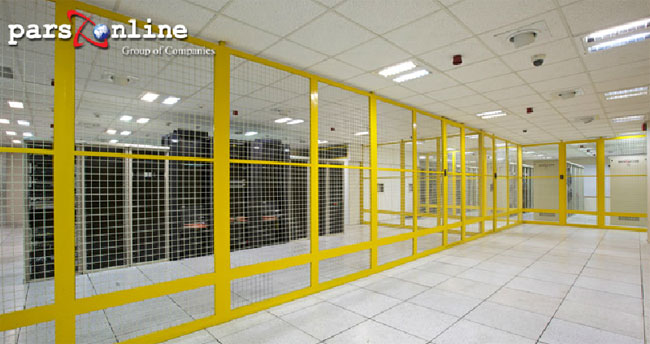 بازاریابی دیجیتال(ویژه مدیران) – معرفی ابزارهای دیجیتال- وب سایت – انواع وب سایت
انواع وب سایت
وب سایت کارت ویزیتی. 
وب سایت کارت ویزیتی + ارائه محتوا . مانند : lastsecond
وب سایت کارت ویزیتی + ارائه محتوا + فروش خدمات و سرویس(تجارت الکترونیک) . مانند : Alibaba – eligasht

هدف نهایی ما در دیجیتال مارکتینگ کسب درآمد می باشد. وب سایت های نوع سوم ابزار تحقق این هدف است.
بازاریابی دیجیتال(ویژه مدیران) – معرفی ابزارهای دیجیتال- وب سایت – چه هزینه هایی باید پرداخت کنم؟
هزینه اجاره دامنه (سالانه)
هزینه اجاره هاست (سالانه/ماهانه)
هزینه طراحی و پیاده سازی (یک بار )
هزینه ی پشتیبانی
بازاریابی دیجیتال(ویژه مدیران) – معرفی ابزارهای دیجیتال- وب سایت – چه اجزایی دارد؟
درباره ما
تماس با ما
طبقه بندی محصولات/خدمات
مقالات/اخبار/آموزش
گالری تصاویر
مجوزها
سخن مشتریان 
نمونه کارهای انجام شده
بازاریابی دیجیتال(ویژه مدیران) – معرفی ابزارهای دیجیتال- وب سایت – اجزاء یک وب سایت برای آغاز e- commerce
نیازمندی های لازم جهت آغاز e-commerce
دریافت نماد الکترونیک از وزارت صنعت ، معدن ،  تجارت
دریافت نماد رسانه از وزارت ارشاد
دریافت درگاه الکترونیک بانکی
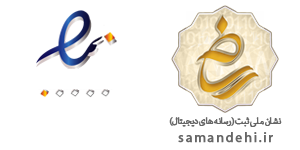 بازاریابی دیجیتال(ویژه مدیران) – معرفی ابزارهای دیجیتال- وب سایت – سئو
سئو : بهینه سازی سایت برای موتورهای جستجو
 سئو یک علم و فرآیند است.
چه کنیم؟
داشتن یک سایت گوگل پسند
تولید محتوای منظم و با کیفیت
ارتباط دهی بین سایت و دیگر رسانه های دیجیتال
تزریق پول اگه عجله دارید...
بازاریابی دیجیتال(ویژه مدیران) – معرفی ابزارهای دیجیتال- آپارات
بازاریابی دیجیتال(ویژه مدیران) – معرفی ابزارهای دیجیتال- YouTube
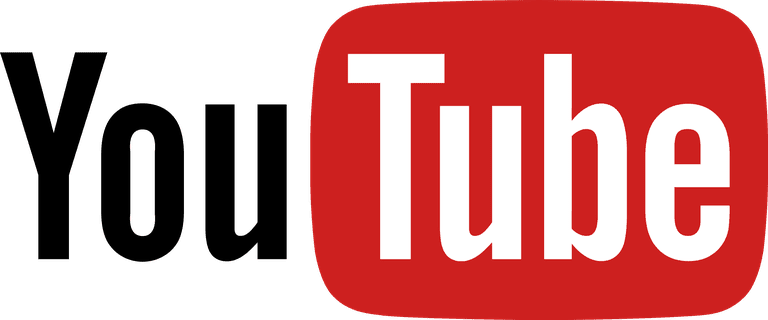 بازاریابی دیجیتال(ویژه مدیران) – معرفی ابزارهای دیجیتال- استفاده از ابزارهای دیجیتال دیگران
سایت های B2B : 
مانند :  Alibaba.com -  Tradeindia.com -  Kompass.com - manta.com -  made-in-china.com-  indiamart.com -  dhgate.com
سایت های B2C
مانند : ParsCenter.com
رسانه های C2C  ( مانند: دیوار – شیپور)
سایت های تخصصی
انجمن ها
بازاریابی دیجیتال(ویژه مدیران) – معرفی ابزارهای دیجیتال- pinterest
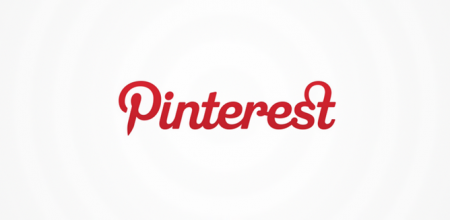 ۸۰ درصد کاربران این رسانه اجتماعی را زنان تشکیل می‌دهند.
نیمه عمر مفید یک پین هزار و ششصد بار بیشتر از یک پست فیس بوک است.
بالاترین نرخ رشد را در بین تمام شبکه‌های اجتماعی در سال ۲۰۱۴ داشت.
بازاریابی دیجیتال(ویژه مدیران) – معرفی ابزارهای دیجیتال- اینستاگرام
بازاریابی دیجیتال(ویژه مدیران) – معرفی ابزارهای دیجیتال- لینکدین
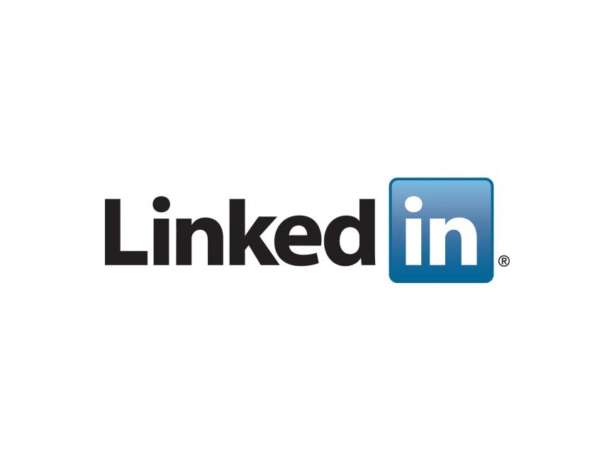 بازاریابی دیجیتال(ویژه مدیران) – معرفی ابزارهای دیجیتال- لینکدین
بازاریابی دیجیتال(ویژه مدیران) – معرفی ابزارهای دیجیتال- لینکدین
لینکدین رزومه است
ارتباط با کارفرمایان و کارمندان دیگر شرکت ها + جذب نیروکار + تعاملات B2B
کاربران متخصص هستند لذا منطق بیشتری حکم فرماست در این شبکه
آیا محصول و خدمت من در دنیا طرفداری دارد یا خیر؟
محتوا باید بشدت با کیفیت باشد
بازاریابی دیجیتال(ویژه مدیران) – معرفی ابزارهای دیجیتال- توییتر
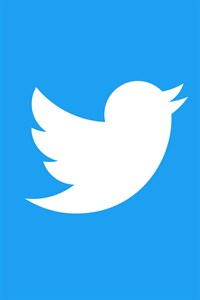 بازاریابی دیجیتال(ویژه مدیران) – معرفی ابزارهای دیجیتال- ایمیل مارکتینگ
73 درصد از افراد 18 تا 37 ساله استفاده از ایمیل را برای ارتباط ها تجاری ترجیح می دهند.
برای B2B بسیار فوق العاده است
برای قشر فرهیخته/ تحصیل کرده بسیار فوق العاده است
برای سئو بسیار فوق العاده است.
برای وفادار و هوادار سازی پیشنهاد می شود که استفاده شود.
بازاریابی دیجیتال(ویژه مدیران) – معرفی ابزارهای دیجیتال- ایمیل مارکتینگ
از کجا لیست ایمیل بیاوریم؟
لیستهای خودمان: نمایشگاه / وب سایت / مشتریان
لیست های دیگران: بخریم / ریپورتاژ برویم
چگونه ارسال کنیم؟
با استفاده از سرویس های ارسال ایمیل (میل چیمپ، میلر لایت، میل چی)
بازاریابی دیجیتال(ویژه مدیران) – معرفی ابزارهای دیجیتال- تبلیغات در فضای دیجیتال
انواع متفاوت تبلیغات در فضای مجازی به دو روش زیر انجام می شود:
Exchange : مانند فست کلیک – صبا ویژن – ای نت ورک – کلیک یاب – برتینا - عدد و ....
Direct : به خود سایت مستقیم تماس بگیریم 
انواع پلن های تبلیغات در فضای مجازی :
CPC : Cost Per Click
CPM : Cost Per mille
CPA: Cost Per Action
نکات : کجا تبلیغ کنیم؟ CPC ها در اکس چنچ و مستقیم / CPM : در سایت های تخصصی با الکسای بالا
بازاریابی دیجیتال(ویژه مدیران)
سنجه ها
بازاریابی دیجیتال(ویژه مدیران) – معرفی ابزارهای دیجیتال- وب سایت – سنجه های وب سایت
سرعت سایت site speed
کدهای معتبر valid codes
بزرگی وب سایت indexed page
Time on site    	
Bounce rate 
Uniq visitor
Page per visitor
بازاریابی دیجیتال(ویژه مدیران) – معرفی ابزارهای دیجیتال- وب سایت – سنجه های وب سایت
سرعت سایت site speed
کدهای معتبر valid codes
بزرگی وب سایت indexed page
Time on site    	
Bounce rate 
Uniq visitor
Page per visitor   	
Goal seeting
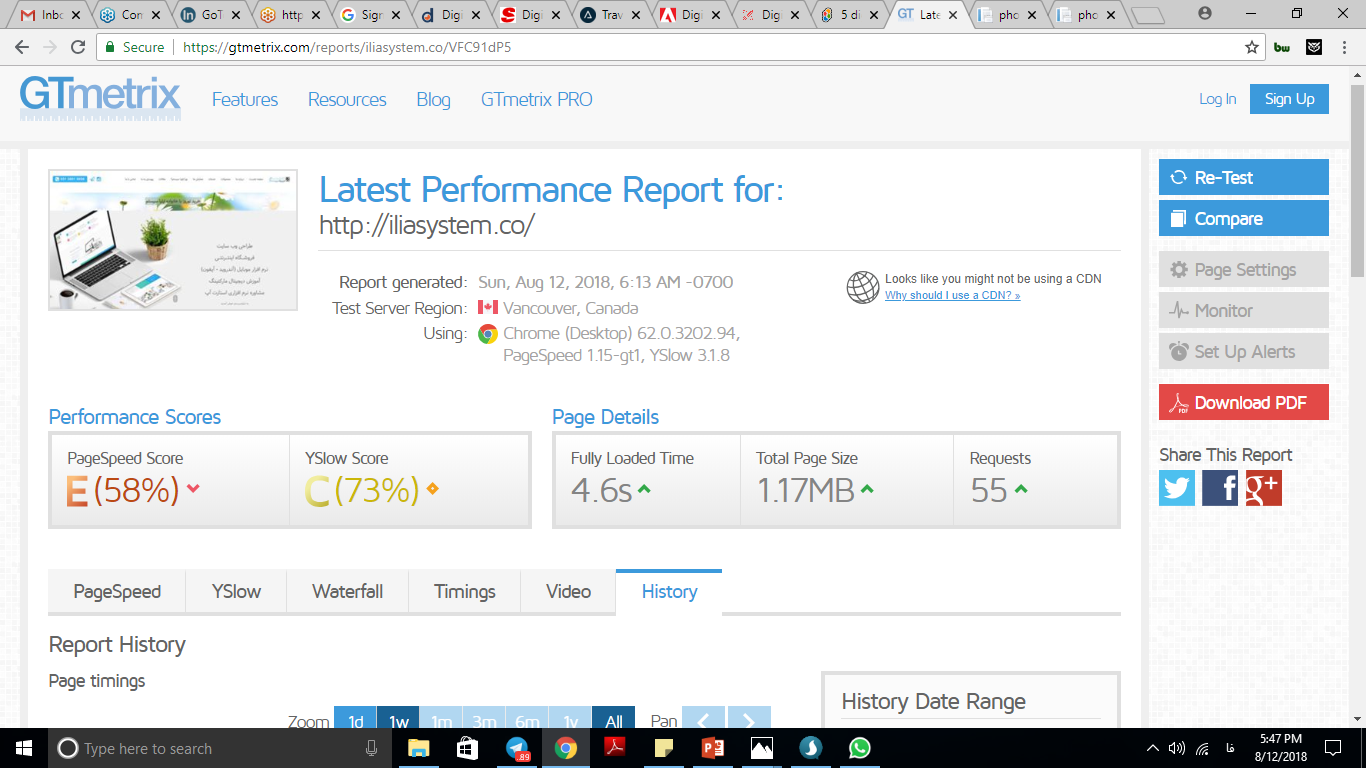 بازاریابی دیجیتال(ویژه مدیران) – معرفی ابزارهای دیجیتال- وب سایت – سنجه های وب سایت
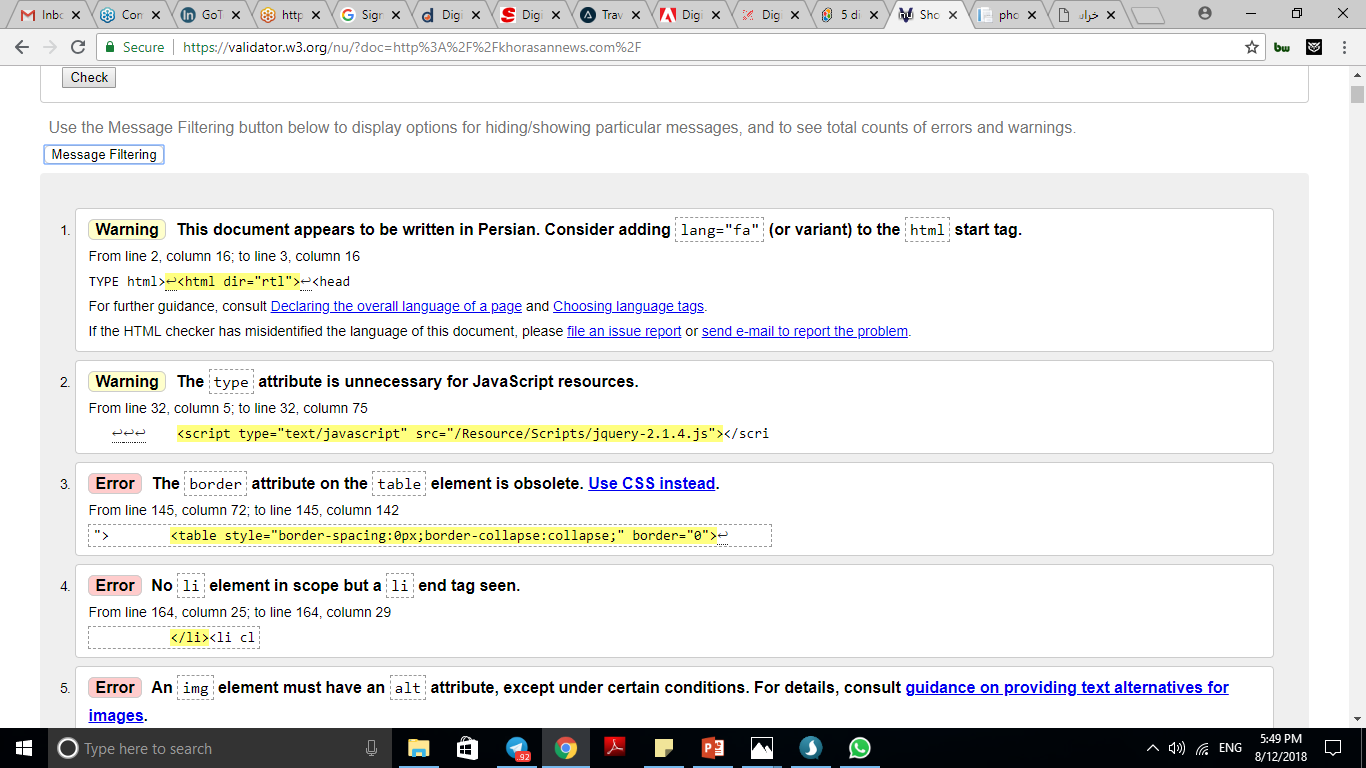 سرعت سایت site speed
کدهای معتبر valid codes
بزرگی وب سایت indexed page
Time on site    	
Bounce rate 
Uniq visitor
Page per visitor   	
Goal seeting
بازاریابی دیجیتال(ویژه مدیران) – معرفی ابزارهای دیجیتال- وب سایت – سنجه های وب سایت
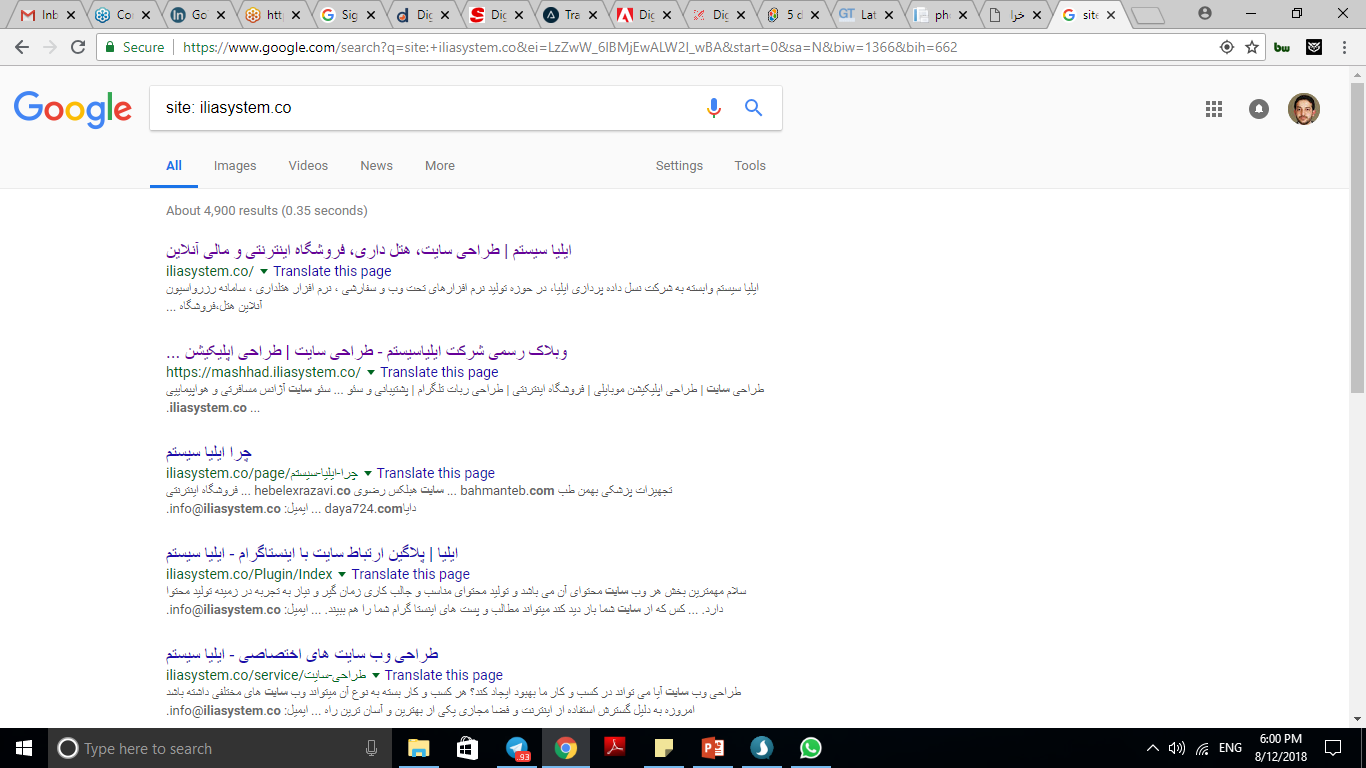 سرعت سایت site speed
کدهای معتبر valid codes
بزرگی وب سایت indexed page
Time on site    	
Bounce rate 
Uniq visitor
Page per visitor   	
Goal seeting
بازاریابی دیجیتال(ویژه مدیران) – معرفی ابزارهای دیجیتال- وب سایت – سنجه های وب سایت-  alexa
سرعت سایت site speed
کدهای معتبر valid codes
بزرگی وب سایت indexed page
Time on site    			بین 3 تا 5 خوبه. بالای 5 مربوط به آزمون آنلاین و نرخ ارز و ...
Bounce rate      			باید زیر 50 باشد. بین 40 تا 60 نرمال . بالای 70 خطا دارد و باید نگران بود
Uniq visitor
Page per visitor   	یبن 4 تا 6 سایت های خبری . بین 5 تا 9 سایت های خدمات خاص. بین 10 تا 12 خیلی تخصصی مثل دیجیکالا
Goal seeting
بازاریابی دیجیتال(ویژه مدیران) – معرفی سنجه ها – سنجه های ایمیل مارکتینگ
سنجه های بازاریابی کلیکی:

Open Rate نرخ باز کردن
Click Rate نرخ کلیک
Conversion Rate نرخ تبدیل (نسبت مشتریان هدف به کل مخاطب)
بازاریابی دیجیتال(ویژه مدیران) – معرفی سنجه ها – سنجه های اینستاگرام
لایک
کامنت
نرخ اثر بخشی (= مجموع لایک و کامنت تقسیم بر تعداد فالور)
بازاریابی دیجیتال(ویژه مدیران) – معرفی ابزارهای دیجیتال- وب سایت – سنجه های وب سایت-  Google Analytics
دسترسی به دمو برای مشاهده:
https://support.google.com/analytics/answer/6367342
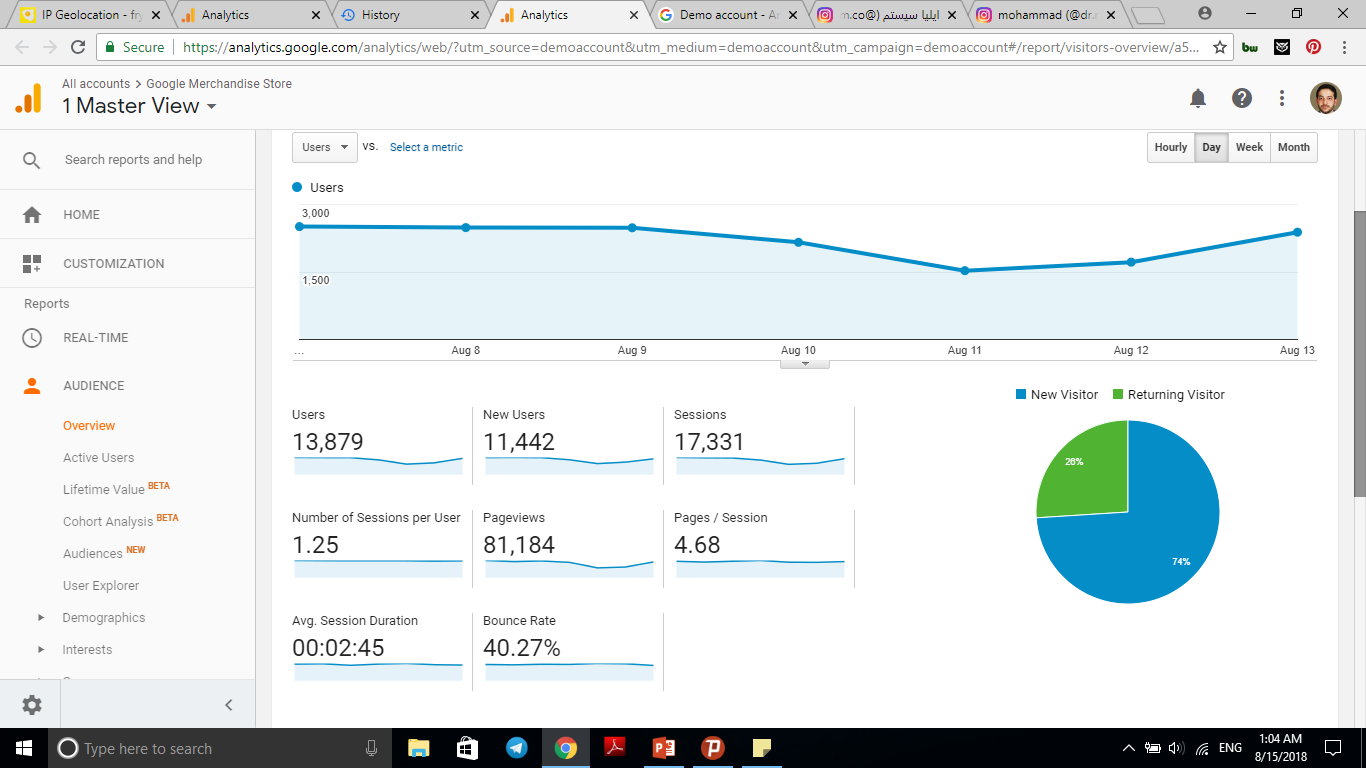